Results of the REDUCED 1 study assessing the TIVUS system in renal denervation
James Zidar, Michael Jonas, Andre Paixao, Max Arroyo, Matos, Gabby Elbaz-Greener, Iddo Ben-Dov, Christian Spaulding, Ajay Kirtane for the REDUCED 1 Investigators
Potential conflicts of interest
Speaker's name : James Zidar

Within the past 12 months, I or my spouse have had a financial interest or affiliation with the organizations listed:
Receipt of honoraria or consultation fees: Stock shareholder:
Grant/research support
Cordis None Sonivie
EuroPCR.com
TIVUSTM RMD Catheter: Non-Focused, High Intensity Ultrasonic Catheter for Renal Denervation
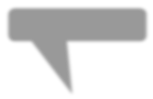 Ultrasound
Higher ablation depth
Non occlusive, free floating
No need for a cooling system
Easy to track
One catheter per procedure
Fast and safe procedure
Fast learning curve
Blood vessel wall
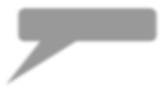 Lumen + Blood Flow
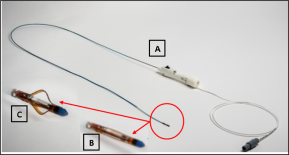 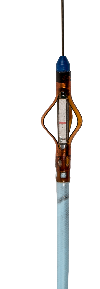 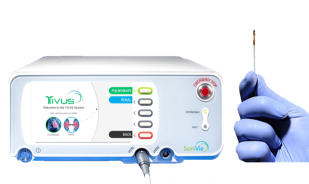 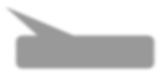 Ultrasonic Catheter
Deeper penetration compared to RF
Catheter uses blood flow to passively cool the surface tissue for safety
EuroPCR.com
REDUCED 1 Pilot Study
Objective - Clinical evaluation of the TIVUS™ System for renal denervation in
patients with uncontrolled stage 2 hypertension
Population - Uncontrolled stage 2 hypertension:
Mean office systolic blood pressure (SBP) of 140-180 mmHg
Mean office diastolic blood pressure of 90-110 mmHg
Mean daytime ambulatory systolic blood pressure 135-180 mmHg
On at least one anti-hypertensive medication and a documented intolerance to one or more medications, or on 3 medications
Number of patients – N=40 (25 US patients/15 Israel patients)
Primary endpoints
Effectiveness - Reduction in mean daytime ambulatory SBP from baseline to 3 months
Safety - Serious adverse events at 1 and 12 months post procedure
EuroPCR.com
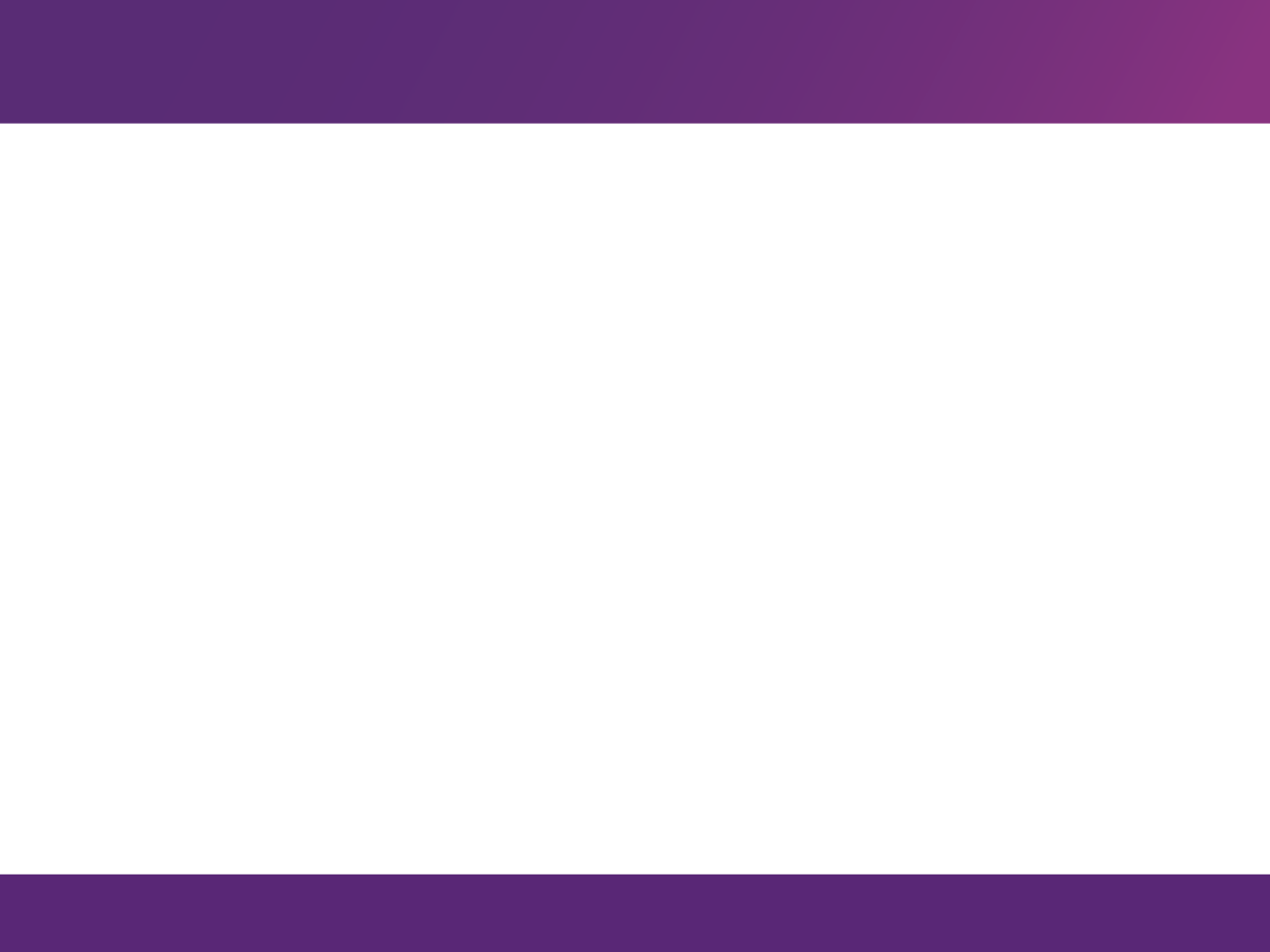 REDUCED 1 Pilot Study
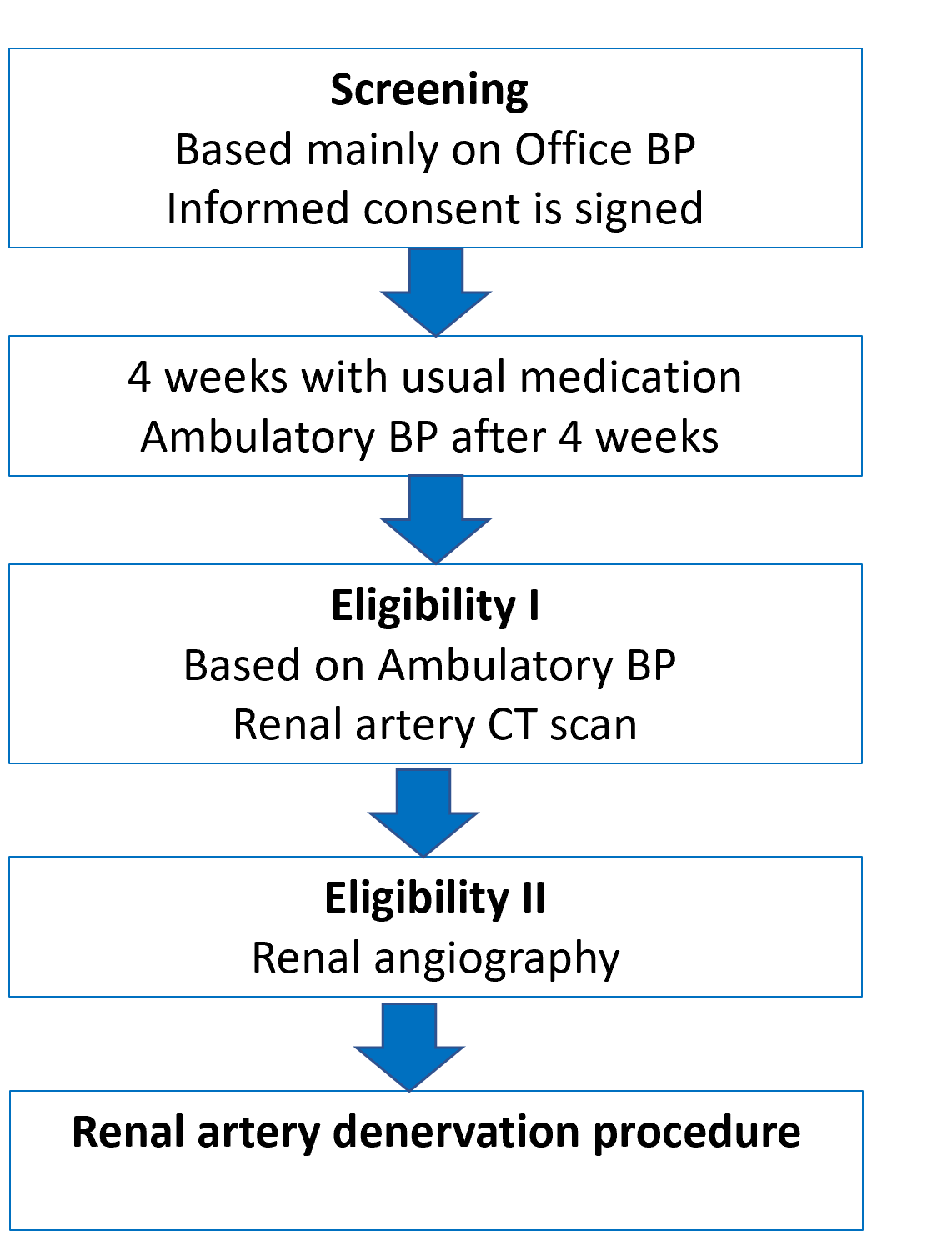 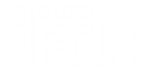 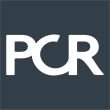 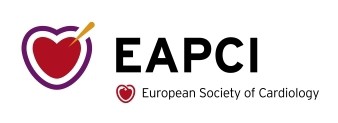 EuroPCR.com
REDUCED 1 Pilot Study: Baseline Characteristics
EuroPCR.com
REDUCED 1 Pilot Study: Procedural Characteristics
EuroPCR.com
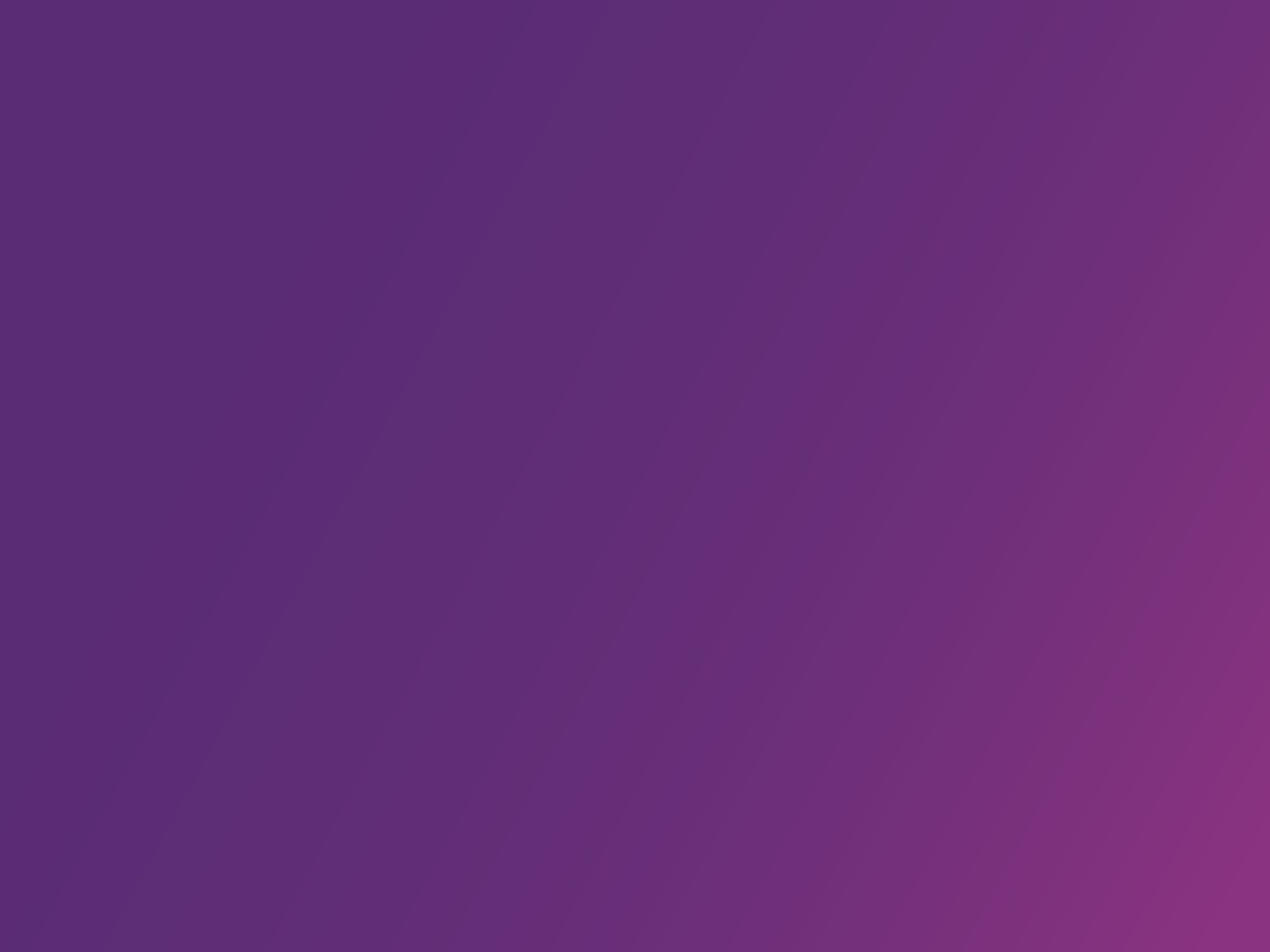 TIVUS Pilot trial results
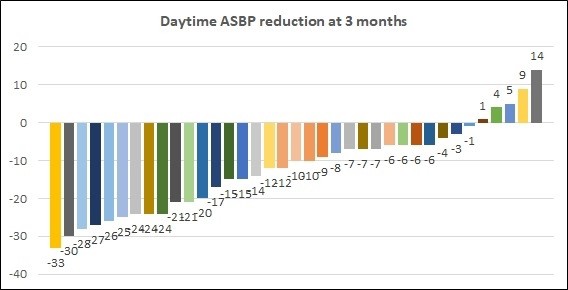 8
REDUCED 1 Pilot Study: Responders
Daytime Systolic ABPM reduction

3-months follow-up (Primary Endpoint):
Responders (at least -5mmHg reduction): 78.4%, with avg ABPM reduction: -16.2mmHg

6-month follow-up:
Responders: 82.6%, with avg ABPM reduction: -17.4mmHg

Safety
No device related Adverse Event reported.
EuroPCR.com
REDUCED 1 Pilot Study: 1 month safety end-points
Days after Procedure
Adverse Event

Access site: Pseudoaneurysm


eGFR dropped after procedure at 31 and stabilized at 55
Endpoints for Adjudication
Vascular and Access Site Complications
21
Renal disease
4

All events were adjudicated by CEC
EuroPCR.com
Renal Denervation with the TIVUSTM	Sonivie Ultra-Sound Catheter
The REDUCED 1 pilot trial	demonstrates the effectiveness and safety of the TIVUS TM catheter at 3 months
12.0mmHg reduction in daytime systolic ambulatory blood pressure
	13.5mmHg and 8.5mmHg reductions in office systolic and diastolic blood pressures
78.4% of patients	achieved ≥ 5 mm reduction in	daytime systolic ambulatory
blood pressure
No device related adverse event
The THRIVE pivotal study is being actively discussed with FDA
EuroPCR.com
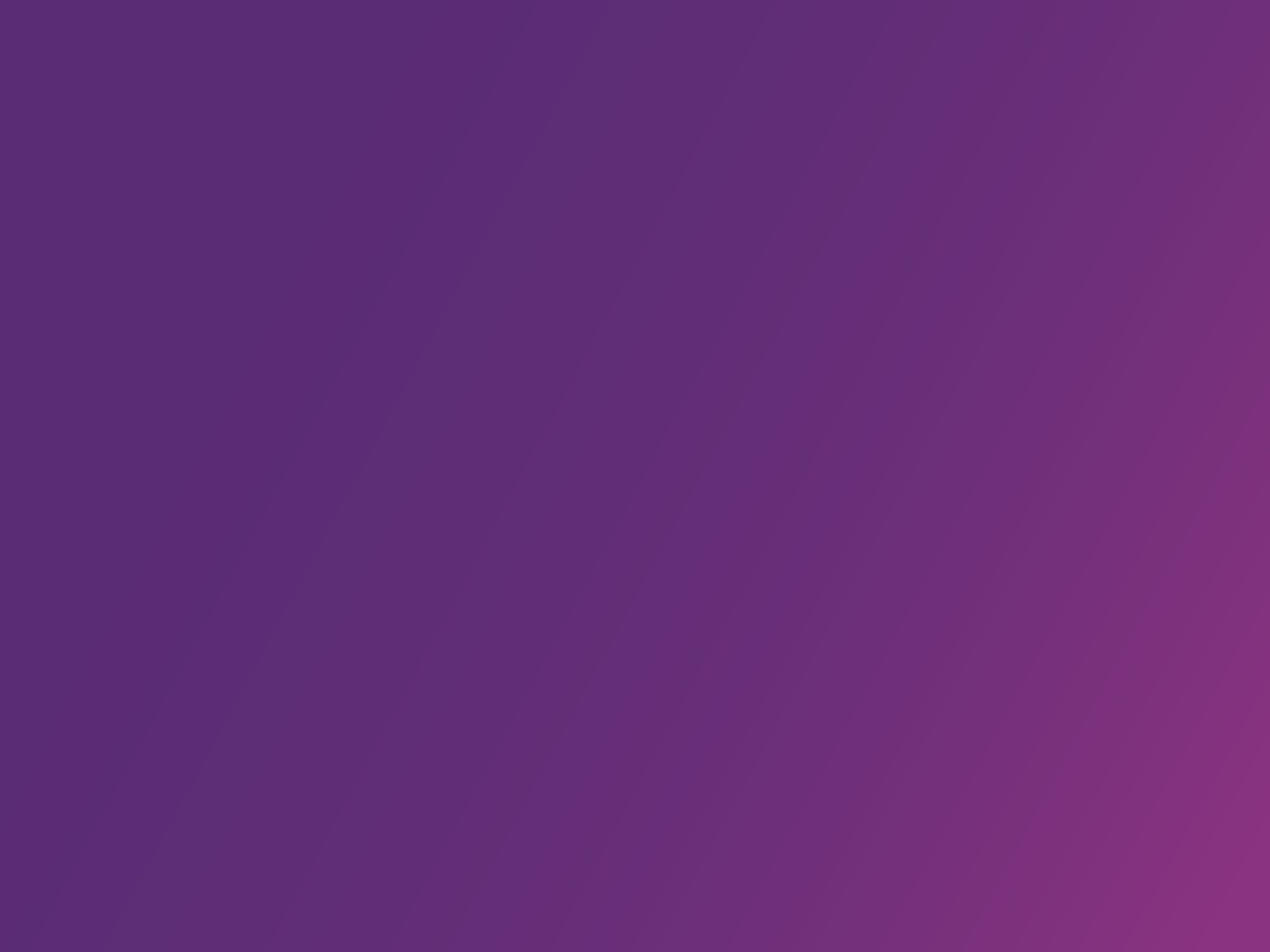 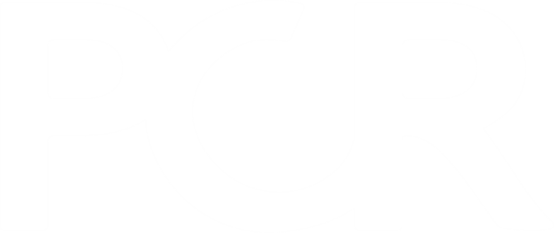 PCRonline.com